Роль стандартизации в создании системы технического регулирования Таможенного Союза и единого экономического пространства
Элькин Григорий Иосифович
Руководитель Федерального агентства по техническому регулированию и метрологии
Техническое регулирование Таможенного Союза
Соглашение о единых принципах и правилах технического регулирования в Республике Белоруссия, Республике Казахстан и Российской Федерации"
Технические регламенты Таможенного союза
Межгосударственные стандарты
Международные стандарты
Национальные стандарты
Единое пространство – единые нормы
Россия
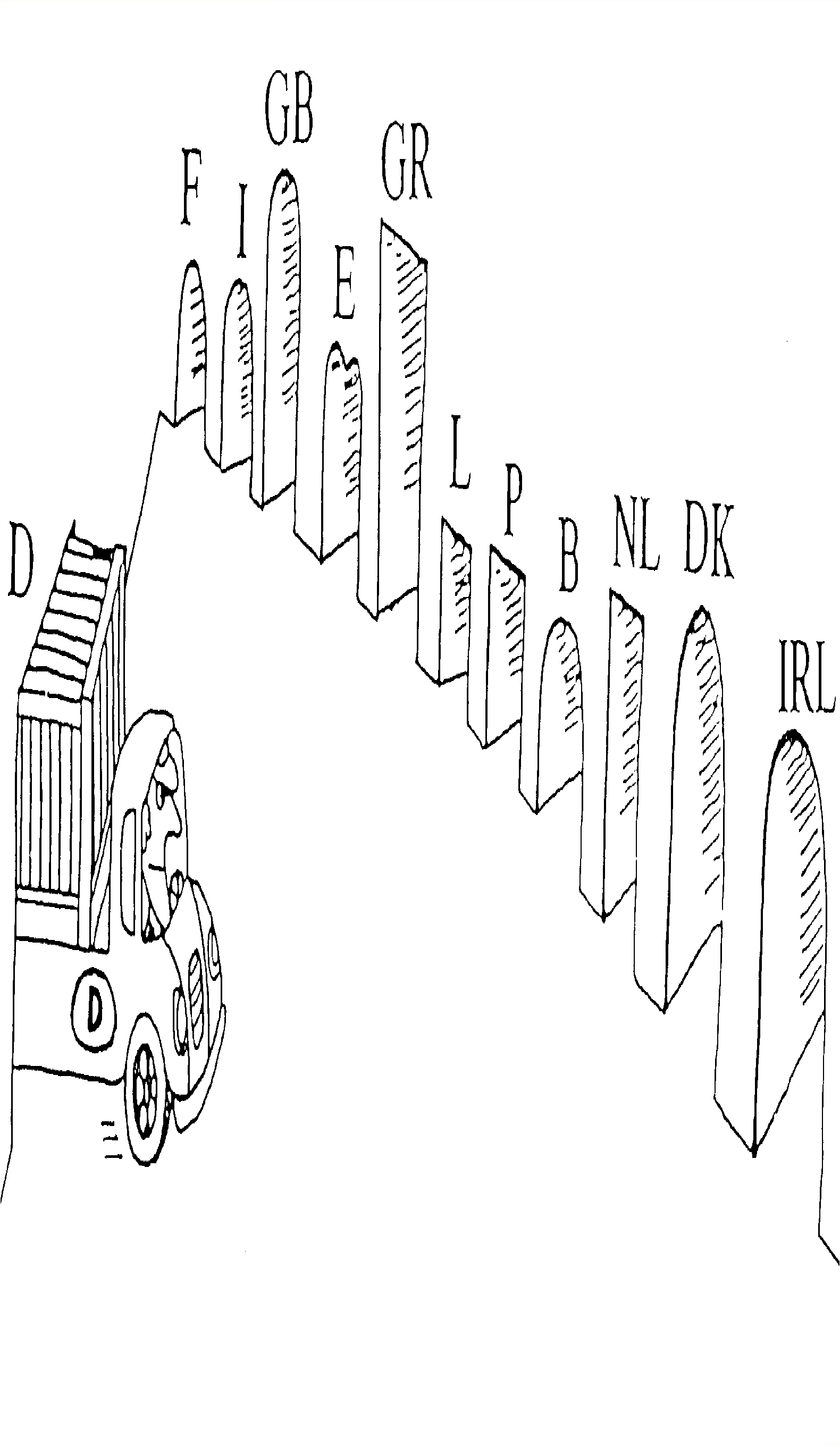 Казахстан
Беларусь
Фонд нормативно-правовых и нормативно-технических документов, разработанных с момента введения в действие ФЗ «О техническом регулировании»
С  1 января 2004 года
по 1 января 2011 года
принято

4711

Стандартов и
изменений к ним
За  тот же период приняты 
25 
технических
 регламентов
Снижение несчастных случаев
на производстве – 5,0%
Повышение эффективности контроля качества –
5,8%
Повышение конкурентоспособности на внешнем
рынке – 6,0%
Совершенствование технологии для повышения
качества – 6,1%
Улучшение взаимоотношений с потребителями – 
6,1%
Повышение конкурентоспособности на внутреннем рынке – 7,0%
Применение стандартов(по результатам мониторинга деятельности200-от предприятий Северо – Западного региона)
Факторные коэффициенты (всего 22)
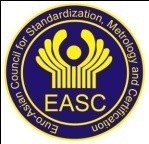 МЕЖГОСУДАРСТВЕННЫЙ 
СТАНДАРТ
ГОСТ
Межгосударственный стандарт – универсальный инструмент для снятия барьеров на постсоветском пространстве
ЕврАзЭС
Республика Беларусь
Республика Казахстан
Кыргызская Республика 
Российская Федерация
Республика Таджикистан
Республика Узбекистан
Союзное государство
Республика Беларусь
Российская Федерация
ШОС
Республика Казахстан
Китайская Народная Республика
 Кыргызская Республика 
 Российская Федерация
 Республика Таджикистан
 Республика Узбекистан
ЕЭП
Республика Беларусь
 Республика Казахстан
 Российская Федерация
ЧЭС
Фонд межгосударственных стандартов стандартов
Пищевая
промышленность
Машиностроение
Основополагающиестандарты
10%
12%
Информационные технологии
электроника, БРЭА
6%
9%
6%
Прочие
18185стандартов
24%
8%
Уровень гармонизации 32%
Энергетика
электротехника
8%
4%
Нефте-химическаяпромышленность
7%
6%
Металлургия
Строительство
Метрология
Охрана окружающей среды
СРЕДНИЙ ВОЗРАСТ СТАНДАРТОВ
лет
Динамика разработки межгосударственных стандартов за период с 2000 по 2010 годы(зарегистрировано в «Стандартинформ)
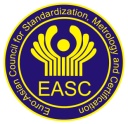 План
СООТНОШЕНИЕ МЕЖДУ СТРАНАМИ ПО КОЛИЧЕСТВУ ТЕМ ПЛАНА РАЗРАБОТКИ МЕЖГОСУДАРСТВЕННЫХ СТАНДАРТОВ (период 2010 г. и 2011 г.)
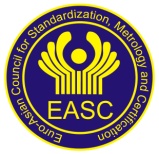 Данные получены от бюро МГС ( приложения 3,4 к протоколу НТКС № 40-2010)
Всего в плане 2010 г. – 334 темы
                          2011 г. – 2393 темы
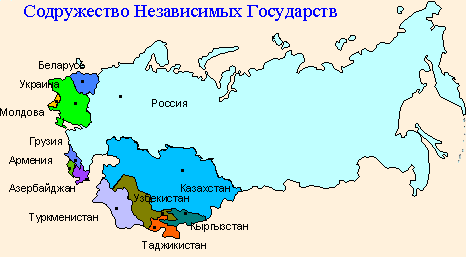 Программа разработки технических регламентовТаможенного союза
Всего: 47 тем
Россия – 25
Беларусь – 9
Казахстан - 13
Первоочередные технические  регламенты:
О безопасности низковольтного оборудования;
О безопасности продукции, предназначенной для детей и подростков;
О безопасности игрушек;
О безопасности упаковки;
О безопасности железнодорожного подвижного состава;
О безопасности высокоскоростного железнодорожного транспорта;
О безопасности инфраструктуры железнодорожного транспорта;
О безопасности зерна;
О требованиях к бензинам, дизельному топливу и мазутам;
О безопасности пиротехнических изделий.
Сфера распространения стандартизации
Безопасность
Качество
Качество услуг
Надежность
Фонд
18185стандарта
Методыконтроля
Совместимость
Взаимозаменяемость
Энергоэффективность
Эргономика
Сравнение количества тем по разработке стандартов в национальной программе 2010 года и проекте программы 2011 года в связи с необходимостью обеспечения технических регламентов Таможенного союза межгосударственными стандартами
Год
Межгосударственные стандарты
Количество тем
Товарная структура экспорта Российской Федерации
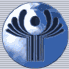 Товарная структура импорта Российской Федерации
Основные задачи Росстандарта
Обеспечить принятие межгосударственных стандартов в обеспечение первоочередных регламентов Таможенного союза;
Доработать основополагающие стандарты МГС, с целью сокращения сроков разработки и принятия межгосударственных стандартов;
Реформировать «спящие» межгосударственные технические комитеты;
Максимально возможно использовать международные стандарты в качестве межгосударственных стандартов, повышение уровня гармонизации фонда межгосударственных стандартов;
Вовлечение бизнес-структур стран-участниц Таможенного союза в разработку стандартов;
Создание консультационных центров на базе институтов Росстандарта по оказанию помощи предприятиям и организациям, малому бизнесу в вопросах применения требований технических регламентов и подтверждению соответствия. 
Переход на преимущественную разработку межгосударственных стандартов, с сокращением разработки национальных стандартов
БЛАГОДАРЮ ЗА ВНИМАНИЕ!


Федеральное агентство по техническому регулированию и метрологии

Тел.: 8 (495) 236-03-00
www.gost.ru
htpp//:росстандарт.рф